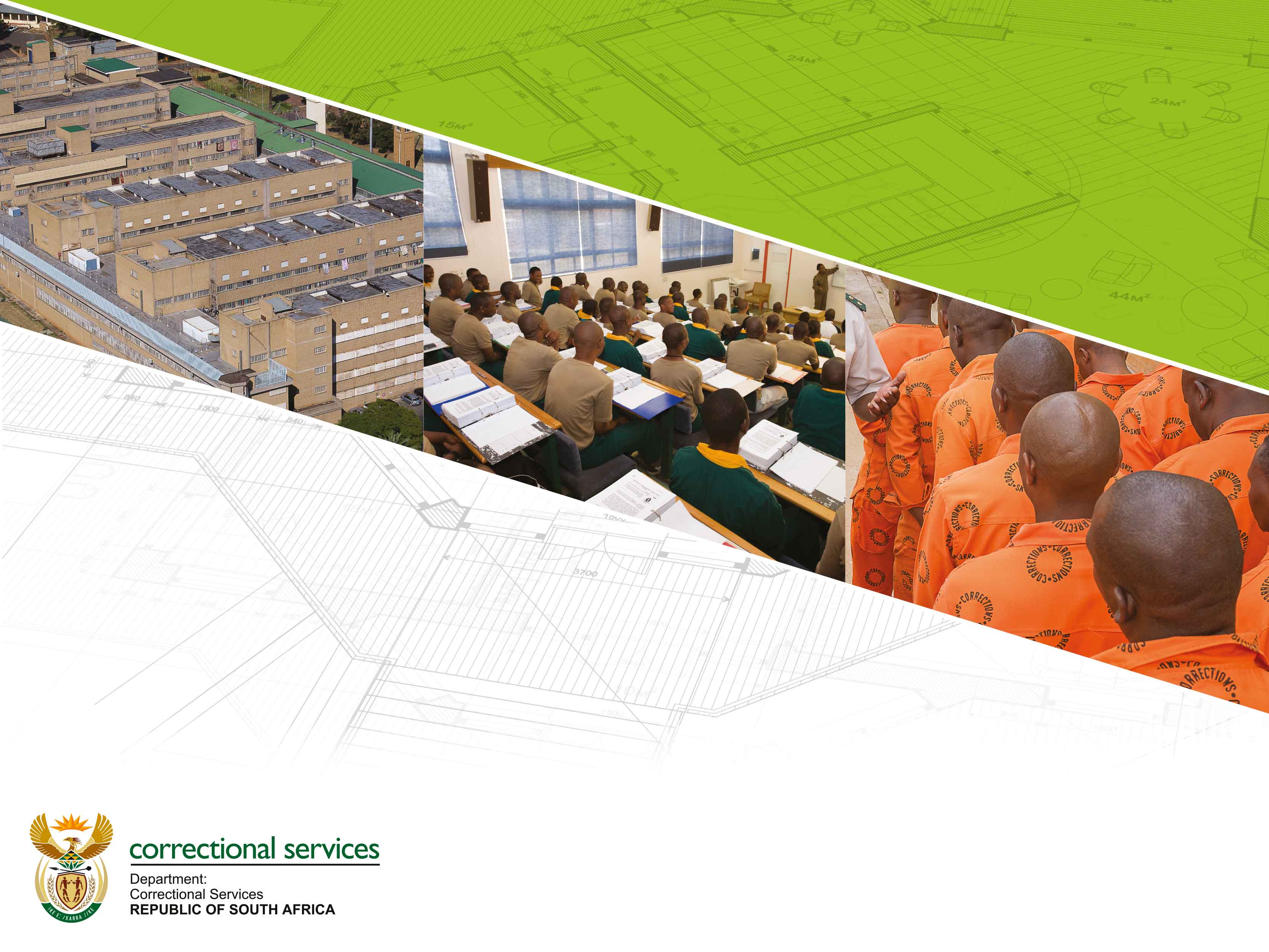 2019 Strategic Planning Session
16 August 2019
Health Care Services Commission
Presentation outline
Purpose
Legislative framework
Summary of the strategic intent
Current service delivery method (SDM)
Contextual issues considered in the planning
Internal and external environmental analysis 
Historical performance 
Changes required for the new cycle
Five Year Plan (2020-2025)
Resource considerations
Dependencies
Strategic risks
2
PURPOSE
To outline the provision of Health Care Services based on principles of primary health care as outlined in Section 12 of the Correctional Services Act.
3
LEGISLATIVE FRAMEWORK
The Constitution of South Africa,1996 Act 108 of 1996
Correctional Services Act 111 of 1998 as amended 
The White Paper on Corrections in South Africa of 2005
National Health Act 61 of 2003
Criminal Procedure Act 51 of 1977
Child Act 74 of 1983
Foodstuffs, Cosmetics and Disinfectants Act 54 of 1972
4
Summary of the Strategic Intent
5
Summary of the Strategic Intent
6
Summary of the Strategic Intent
7
Summary of Strategic Intent  50 Year Strategic Intent
8
Current delivery method
9
Current delivery method cont.
10
Current delivery method cont.
11
Current delivery method cont.
12
Contextual issues
Sustainable Development Goals: 
Goal No. 2 - End hunger, achieve food security and improved nutrition. Ensure access by all people to safe and sufficient food: 
Self sufficiency in relation to agricultural produce 

Goal No. 3 - Good health and wellbeing – ensure healthy lives and promote wellbeing for all at all ages:
Provision of primary health care and other health programmes

Goal No. 6 Ensure availability and sustainable management of water and sanitation for all
Provision of personal and environmental hygiene services 

National Development Plan: Chapter 10 Health Care for all
Outcome 2: A long and healthy life for all South Africans
Goal No. 1: Increase life expectancy of inmates
13
Contextual issues cont.
Priority 2: Education, Skills and Health 

Medium Term Strategic Framework (MTSF): 
Improved quality of health care (Promotion, Prevention, Curative and Care)

National Strategic Plan for HIV/AIDS, TB and STIs : 
Accelerate prevention to reduce new HIV, TB and Sexually Transmitted Infections (STIs)
Reduce morbidity and mortality by providing treatment, care and adherence support
14
Environmental analysis
15
Historical performance
16
Historical performance cont.
17
5 Year Strategic Plan - Results Chain
5 year target: 
100% of inmates accessing PHC Services
18
Secondary Outputs (AOP)
19
Secondary Outputs (AOP)
20
Secondary Outputs (AOP)
21
2020/21 Annual Performance Plan
Outputs, Indicators and Targets
22
2020/21 Annual Performance Plan
Outputs, Indicators and Targets
23
Resource considerations
In view of the proposed budget cuts, the Chief Directorate HCS will use the following strategies to optimise existing resources and extract optimal value:

Invest in training and development of health care staff
Strengthen and maintain the existing partnerships with external partners e.g. Department of Health at different levels
Current status of Chief Directorate Health Care Services requires re-organisation / restructuring (communicable and non-communicable and other health programmes) to ensure efficiency with minimal financial implications
24
Critical success factors and dependencies
Alignment of human resources to the health staffing norms
Improved collaboration with all stakeholders (Department of Health , Civil Society Organizations (CSOs), NGOs, academic institutions etc.) through   MoUs/SLAs. 
Availability of suitable health human resources e.g. Medical Practitioners, Dieticians, Environmental Health Practitioners and other relevant health care cadres
Availability of infrastructure e.g. limited space for clinics and shortage of pharmacies
Availability of health and pharmacy system (electronic)
25
Strategic Risks
26
Strategic Risks cont.
27
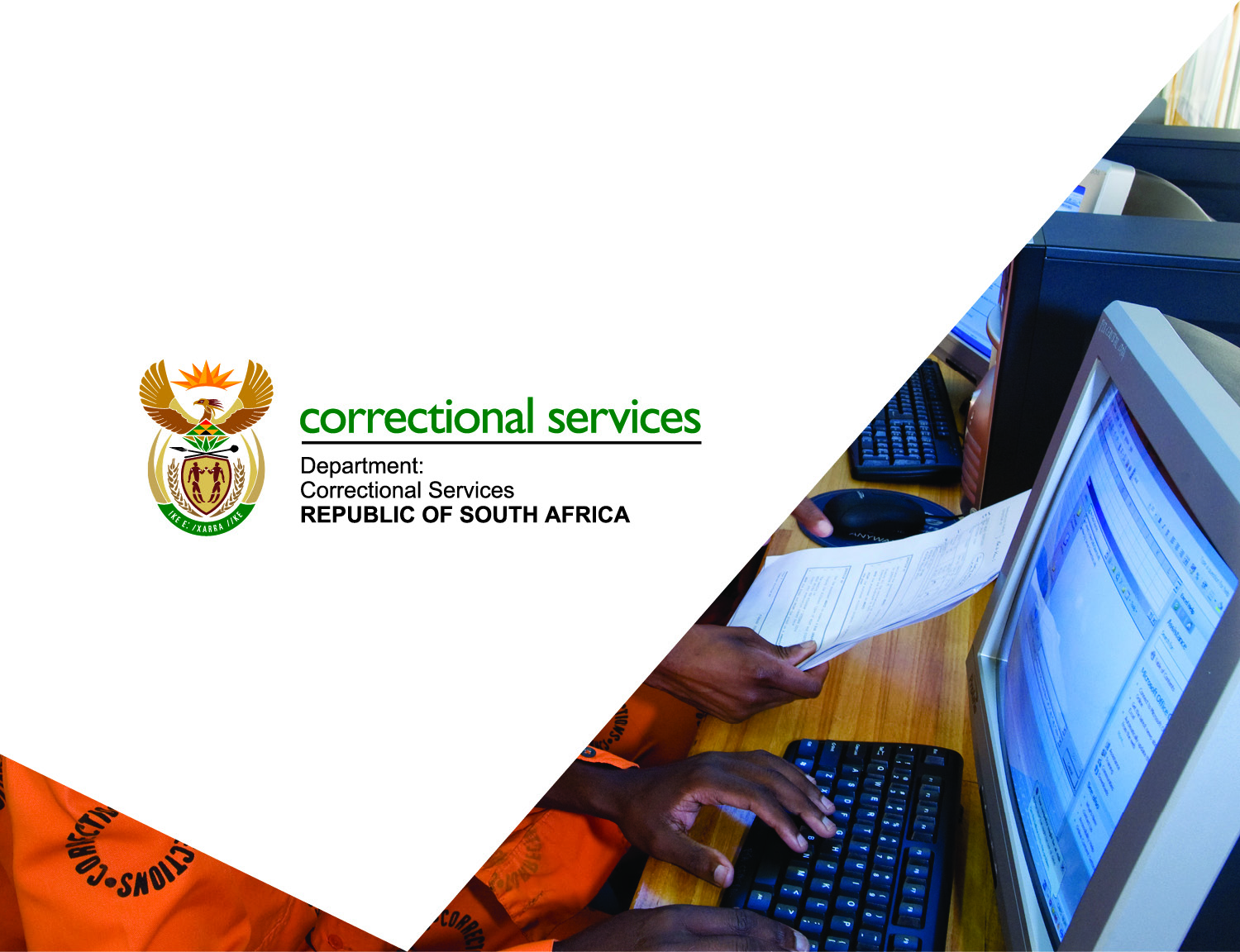 Thank You
THANK YOU

STRIVING FOR A SOUTH AFRICA IN WHICH PEOPLE ARE AND FEEL SAFE